ESTOMAC
Larve cysticerque
INTESTIN
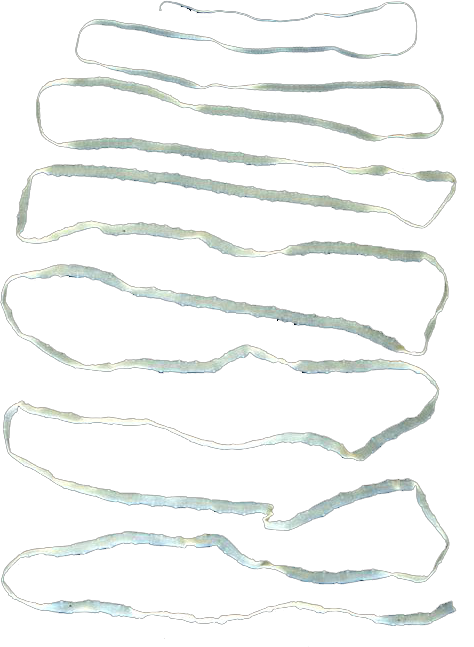 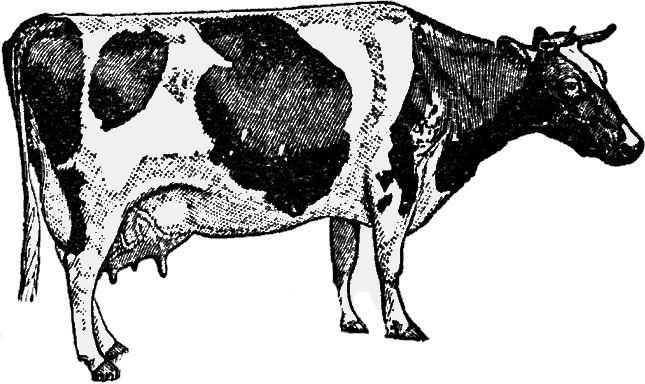 Larve cysticerque
Asymptomatique
Boulimie, douleur abdominale …
Hôte intermédiaire : le boeuf
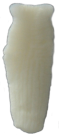 Anneaux dans les selles, le linge, la literie
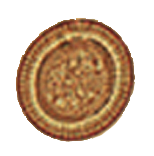 Scotch test
Cristaux de Charcot-Leyden
Examen parasitologique des selles